［商品名：　A６クリアファイル　　］
商品特徴：
①小さい商品へのベタ付け展開が可能
②コレクション要素が高い
③DMにもお勧め　薄くて　軽量
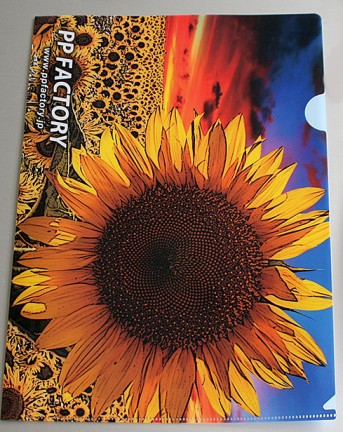 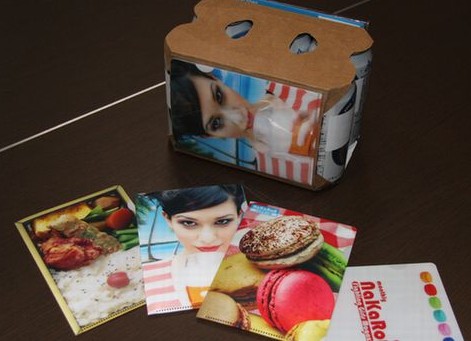 当社メリット：
A６サイズが完全自動生産が可能
大量ロット・短納期対応可能
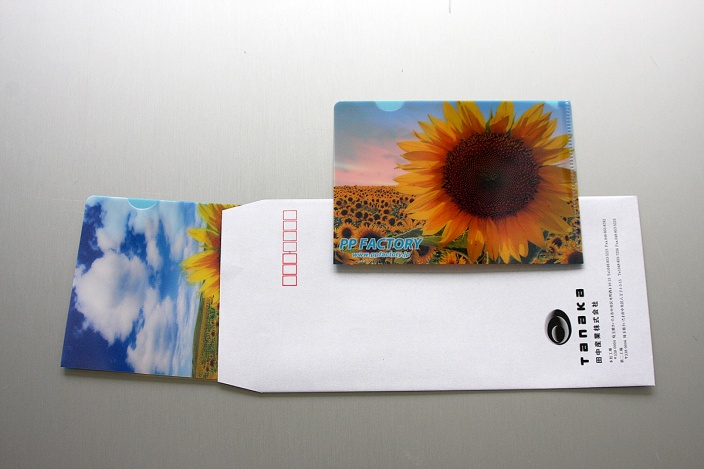 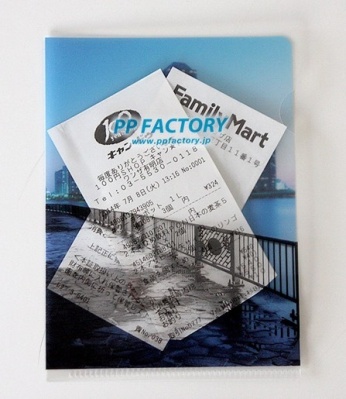 ｻｲｽﾞ： Ｗ１１０×Ｈ１５３㎜
素材：PP（ﾎﾟﾘﾌﾟﾛﾋﾟﾚﾝ）半透明0.2㎜厚
印刷：UVｵﾌｾｯﾄ印刷　0C/4C＋白＋ニス
梱包：２000部ﾀﾞﾝﾎﾞｰﾙ梱包
梱包ｻｲｽﾞ：W320×D230×H250㎜　1４㎏
製作日数：校了後　約1０日間（1万部）
生産地：日本　埼玉県
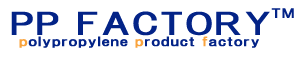 〒338-0004埼玉県さいたま市中央区本西4-16-15
048-853-5221